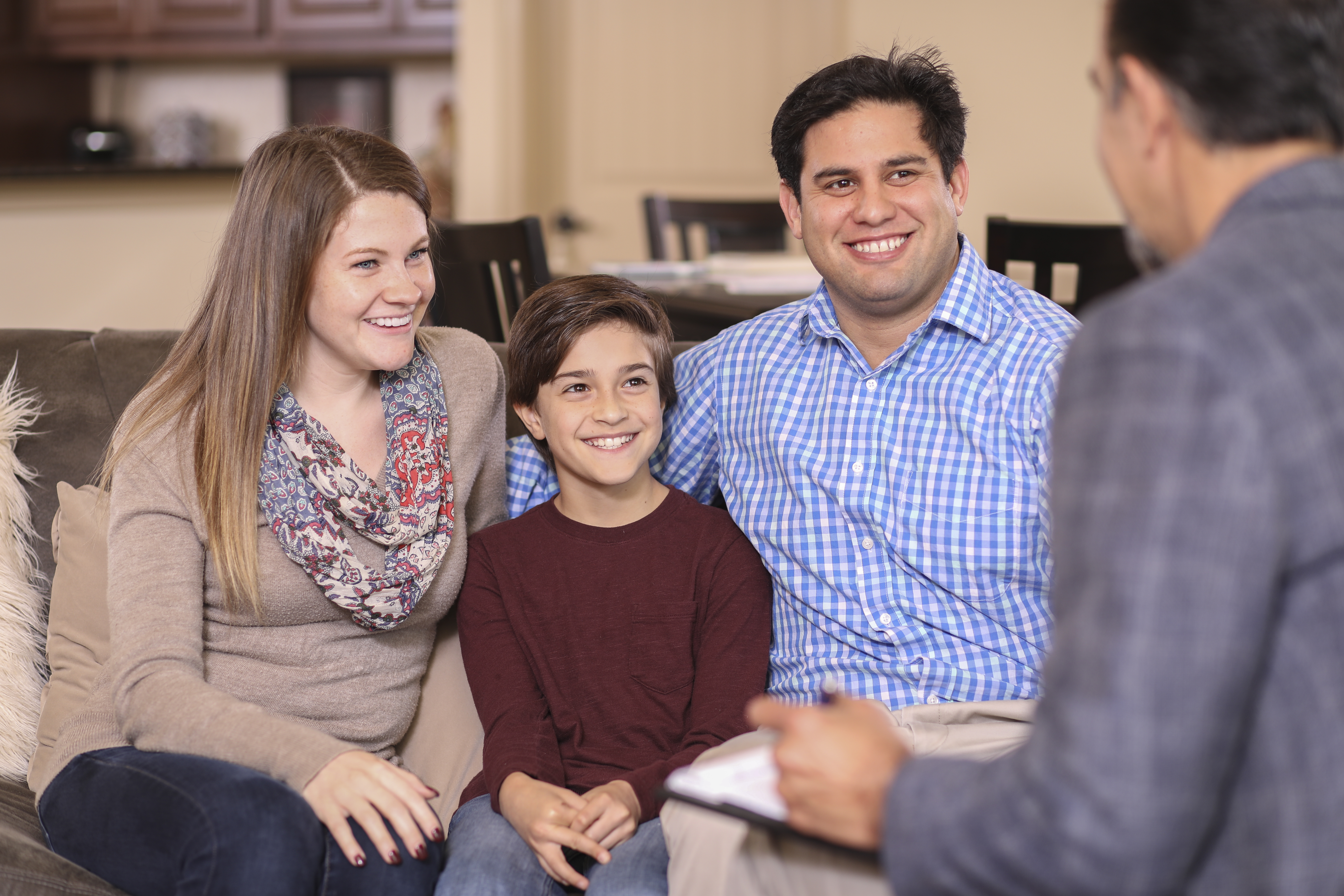 CORONAVIRUS RELIEF FUND
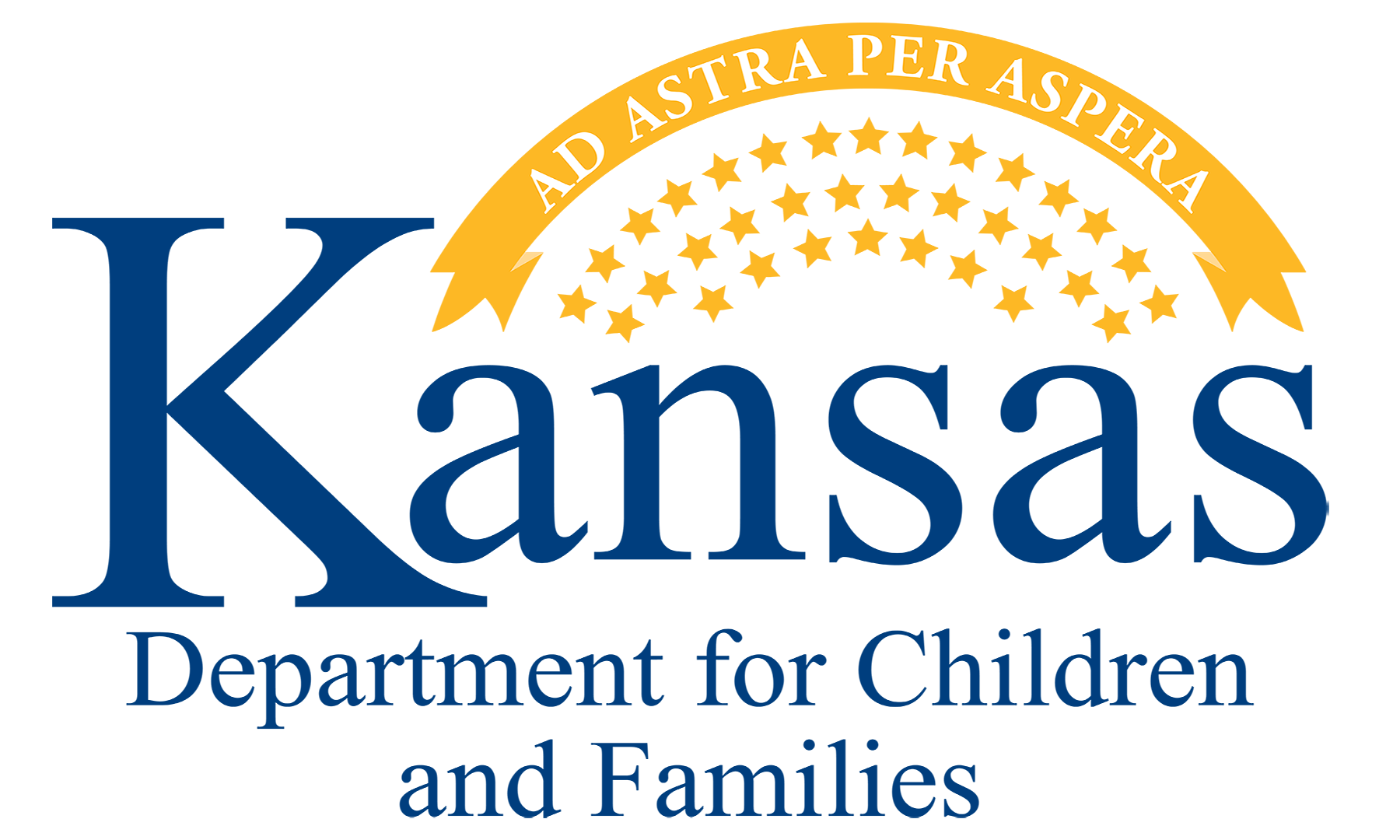 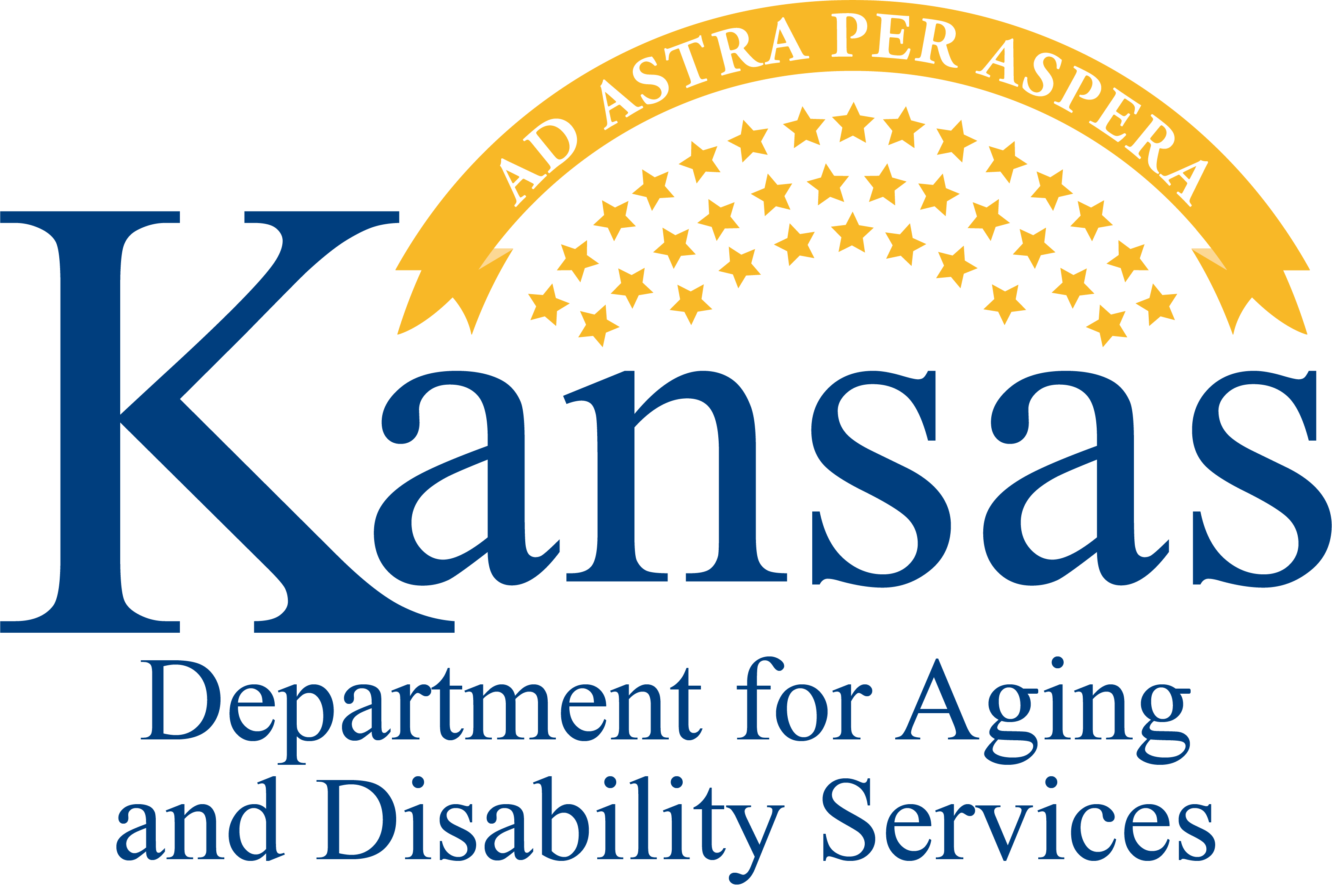 Human Services Perspective
overview
Human service focus areas
Review of state level focus areas
Existing resources
Ideas for investment
Service navigation
Ideas for county investments
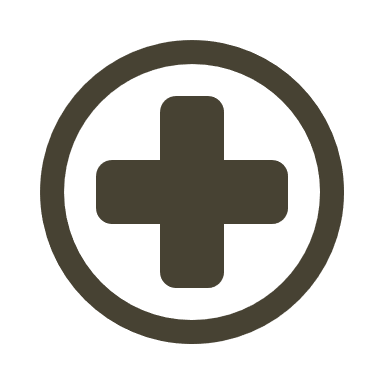 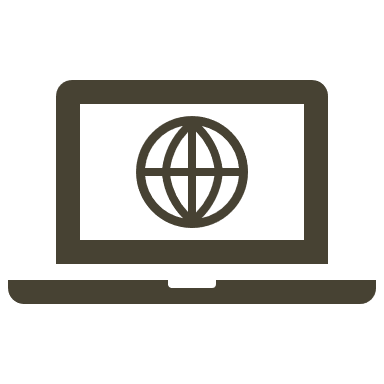 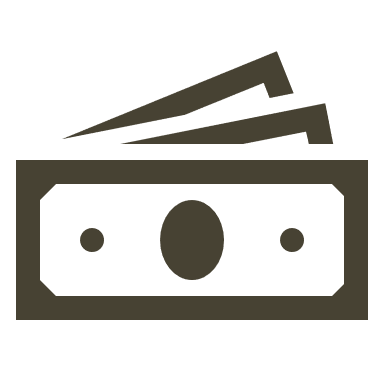 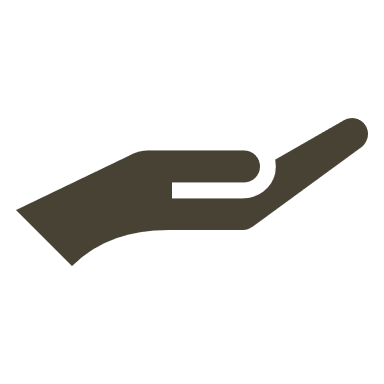 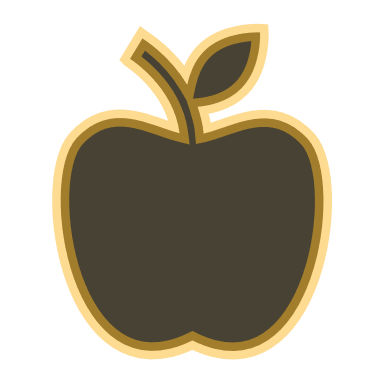 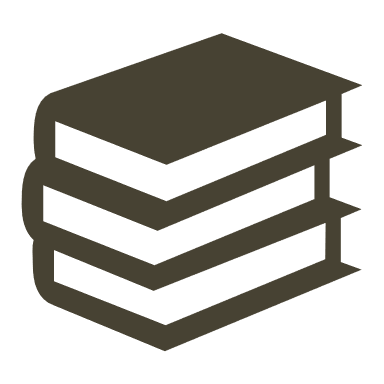 CONNECTIVITY
Existing Resources
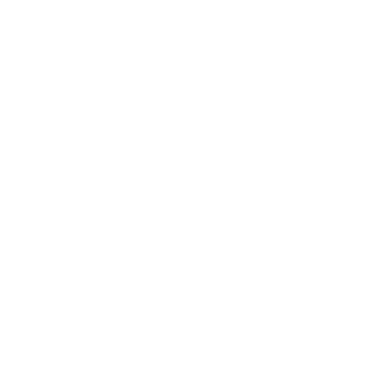 Increased access to telehealth for mental/behavioral health
Federal legislation has made it easier for patients to access telehealth services during the pandemic. These services have been especially vital for vulnerable populations such as the elderly and disabled. 
Federal approval to help nursing facilities purchase tablets for virtual visits
KDADS has used federal funds to provide tablets to nursing facilities across the state to facilitate virtual visits.
CONNECTIVITY
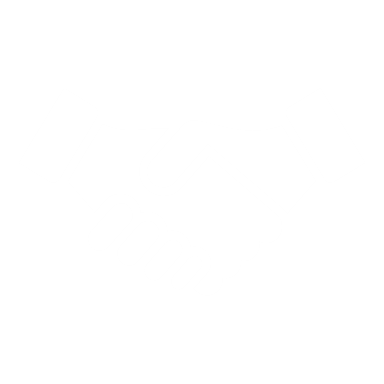 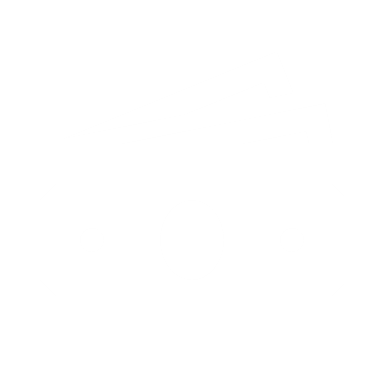 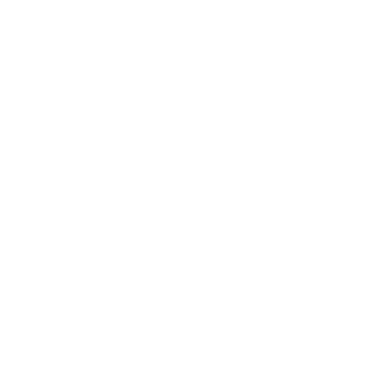 Suggestions for 
County Spending
Existing Resources
Potential Partners
Telehealth investments/spending
Invest in local CMHC (a strong, connected community requires strong mental health services)
Tablets, either for seniors in senior living, early childhood development programs, or individuals with disabilities in community settings
CMHCs
Nursing facilities
Centers for Independent Living
CDDOs
Area Agencies on Aging
Schools/education stakeholders
Early childhood system
Increased access to telehealth for mental/behavioral health
Federal approval to help nursing facilities purchase tablets for virtual visits
HOUSING
Existing Resources
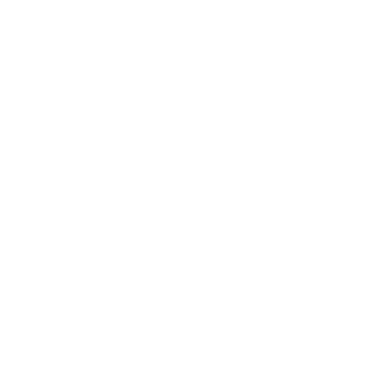 Supplemental Housing Fund (SHF) Program
KDADS’ Supported Housing Fund (SHF) Program funds organizations that provide affordable housing linked to services to low-income, homeless or potentially homeless individuals experiencing Severe Mental Illness. These programs are often operated by mental health providers like CMHCs.
Temporary Assistance for Needy Families (TANF) Cash Assistance
The Temporary Assistance for Needy Families (TANF) Cash Assistance program provides a monthly cash benefit to eligible low-income families with children living in the household. These benefits can be used to cover everyday expenses, including potentially a portion of housing costs. The average TANF cash assistance benefit in FY 2020 was $111 per person per month and there are restricted eligibility requirements. Only 1% of Kansas children live in households that receive TANF cash assistance.
[Speaker Notes: From Andy: “Mostly what we do in behavioral health services is Housing First or Supportive Housing programs these are often operated by mental health providers like CMHCs. Rental assistance programs are often operated by human service non-profits. ”

SHF: https://www.kdads.ks.gov/provider-home/providers/grant-and-contract-supported-programs/supported-housing-funds]
HOUSING
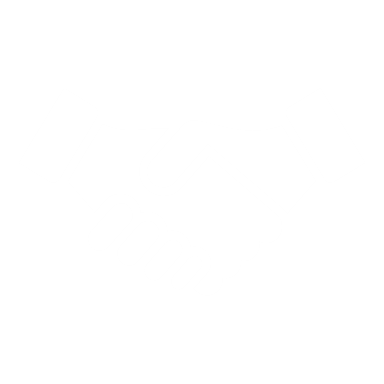 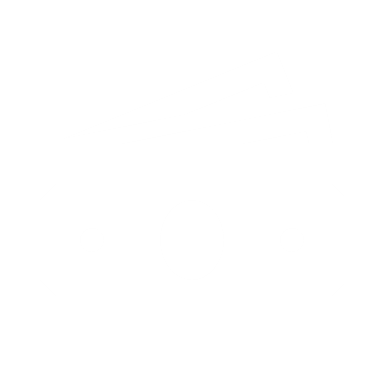 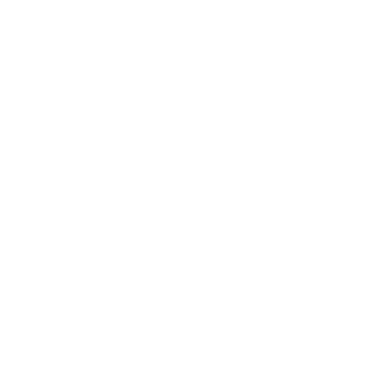 Suggestions for 
County Spending
Existing Resources
Potential Partners
Create or invest in a rental and mortgage assistance program
Invest in homelessness prevention programs, ex: SHF, Housing First
Supply grants/support for senior housing (nursing facilities, senior care centers)
Local housing authority
Local community foundations
Community Action Agencies
Safety net clinics
Nursing facilities
SHF Program
TANF Cash Assistance
[Speaker Notes: Housing First – programs that provide homeless individuals with housing before addressing any other needs. Pilots have been conducted in Wichita, SN County, and WY County. KDADS has advocated for expansion of the program

Housing authorities can provide direct aid (ex: Section 8) to individuals or connect them with private/non-profit aid.]
FOOD SECURITY
Existing Resources
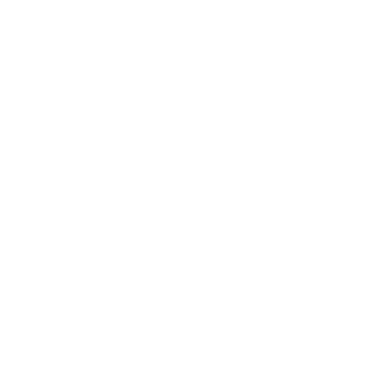 KDADS Senior Nutrition program (Older Americans Act)
Nutritious meals for seniors are available for persons 60 years or older through the Older Americans Act. For information on how individuals can access these meals in your area please call the Aging and Disability Resource Center at: 855-200-2372.
Emergency Food Assistance program (TEFAP) / Commodity Supplemental Food Program (CSFP)
The Emergency Food Assistance Program (TEFAP) provides free foods to low-income households throughout Kansas. TEFAP food is shipped throughout the year to DCF partner organizations for distribution. The Commodity Supplemental Food Program (CSFP) distributes monthly food packages to persons 60 years or older with income less than 130% of the Federal Poverty Level.
[Speaker Notes: 130% of FPL is $34,060 for a family of four]
FOOD SECURITY
Existing Resources
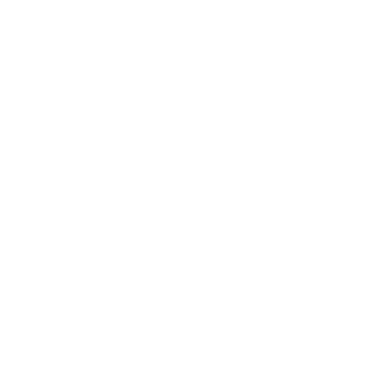 Supplemental Nutrition Assistance Program (SNAP) Food Assistance
SNAP food assistance (formerly known as food stamps) provides qualifying low-income households with benefits to buy food. Beginning in March, federal legislation has allowed DCF to increase all SNAP household’s monthly benefit to the maximum allowed for the size of the family regardless of income. The maximum monthly benefit for a family of four is $646. The maximum benefits have been approved for distribution through July and DCF will continue to apply for and distribute the maximum benefit for as many months as the USDA allows. Without the maximum benefit the average SNAP benefit in FY 20 was ~$115 per person per month. 
Pandemic-EBT
Pandemic-EBT (P-EBT) provides a one-time benefit to the families of children who lost access to free or reduced-price school meals due to school closures.
Online EBT
The USDA recently approved Kansas for an Online EBT program which, when it goes live in September, will allow SNAP recipients to use their SNAP benefits to place online orders for grocery delivery and pickup.
FOOD SECURITY
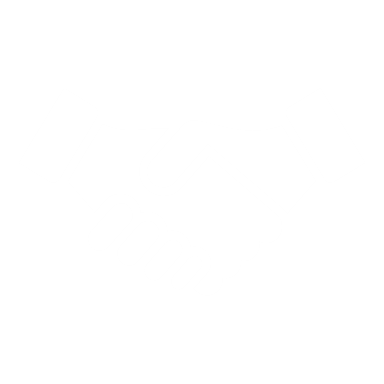 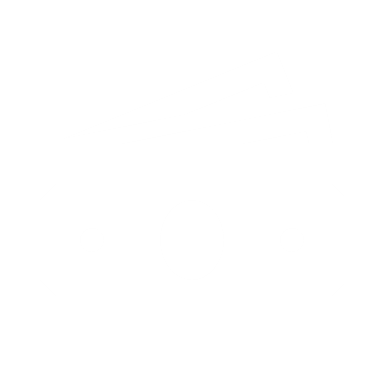 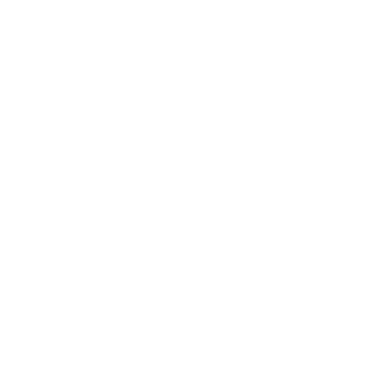 Suggestions for 
County Spending
Existing Resources
Potential Partners
Support/invest in food pantries or other local organizations fighting food insecurity
Funds for food distribution/inventory
Partner with local restaurants  
Encourage grocers to pursue eligibility for Online EBT
Food pantries
Restaurants/grocers
Community Action Agencies, ex: Kansas Association of Community Action Programs, Area Agencies on Aging
Local community foundations, ex: Kansas Association of Community Foundations
SNAP Food Assistance
KDADS Senior Nutrition program (Older Americans Act)
P-EBT
Online EBT
TEFAP/CSFP
[Speaker Notes: Partner with local restaurants to provide food to vulnerable populations – stimulates the local economy and provides food to those that need it most ex: Ladybird Diner
Only Amazon and Walmart have been approved for Online EBT in Kansas. Encouraging local grocers to pursue online EBT will allow them to keep those SNAP $s in the local economy]
CHILDCARE
Existing Resources
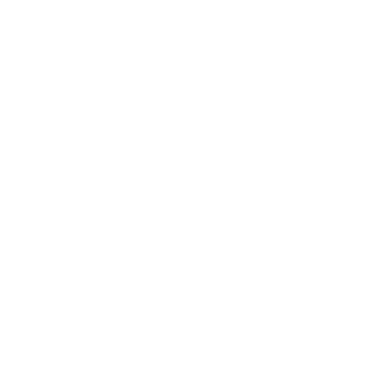 Childcare Assistance
The Childcare Assistance program provides a subsidy that helps eligible families pay for child care costs. Most families with income under 180% of the FPL with a child under age 13 in need of childcare are eligible. The average monthly benefit in FY 20 was ~$471 per child. 
Hero Relief
The DCF Hero Relief program expands childcare assistance subsidies for families of health care workers, first responders, and other essential workers and provides financial support directly to childcare providers.
[Speaker Notes: 180% of FPL is $47,160 for a family of four]
CHILDCARE
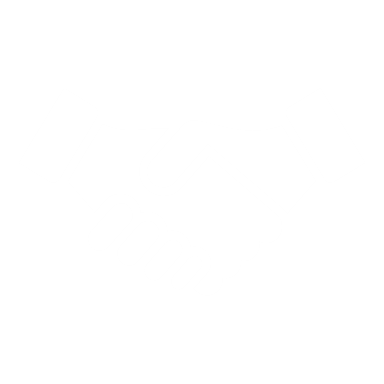 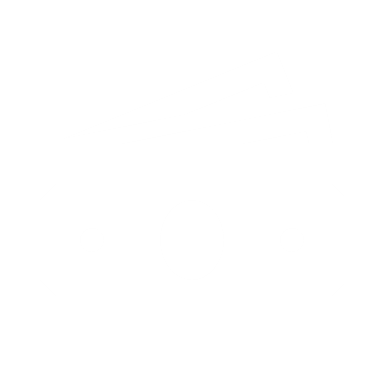 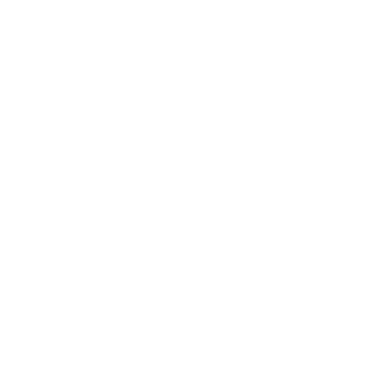 Suggestions for 
County Spending
Existing Resources
Potential Partners
Investments/grants for local childcare providers to meet enhanced health/social distancing requirements
Explore/invest in alternative childcare options to provide flexibility for workers
Programs to support childcare workers (hazard pay, training, etc.)
Childcare subsidies for workers not covered by Hero Relief or childcare assistance
Childcare Aware
The early childhood systems building team’s Our Tomorrow project
Before/after school childcare providers
Childcare Assistance
Hero Relief
[Speaker Notes: - Alternate childcare options could include investing in before/after school care, subsidies for family/non conventional childcare providers, or supplies to facilitate distance learning for when school starts]
NAVIGATION
Now more than ever it is vital that we help families and individuals in crisis navigate through potential resources and helping agencies.
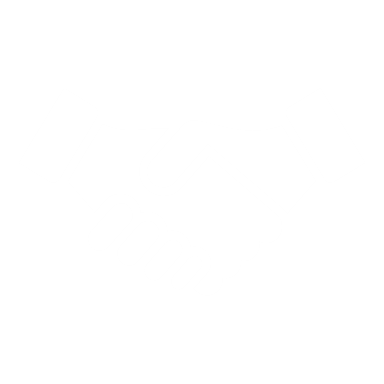 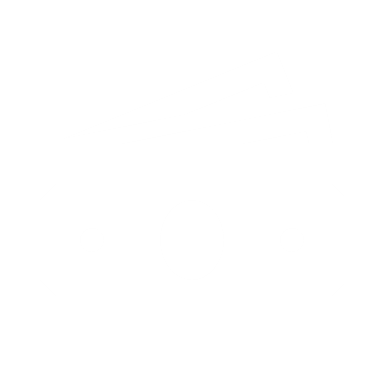 Suggestions for 
County Spending
Potential Partners
Invest in a ‘navigator’ position or existing program to help citizens access resources available to them, ex: county employee, funds granted to municipalities or community stakeholders to staff the position.
DCF
Megan Dodge, megan.dodge@ks.gov
KDADS
Scott Brunner, scott.brunner@ks.gov
We stand ready to assist you and offer guidance as needed.
RESOURCES
Apply for services with DCF (SNAP, TANF, Childcare Assistance): www.dcf.ks.gov

SHF Program: https://www.kdads.ks.gov/provider-home/providers/grant-and-contract-supported-programs/supported-housing-funds

TEFAP: Locate a county’s distributing organization and food distribution site at http://www.dcf.ks.gov/services/ees/Documents/Food_Distribution_Programs/TEFAP%20Distribution%20Sites%20by%20County.pdf


CSFP: Individuals can apply to receive a food package through one of the regional administering organizations at www.dcf.ks.gov/services/ees/Pages/USDA-Commodity-Programs/CSFP/CSFP-FAQs.aspx


Hero Relief Program: More information and applications for both families and providers are available at www.ksherorelief.com